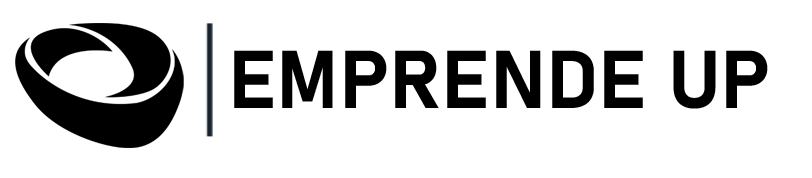 PITCH
Tu comunidad
Pitch Deck
2024
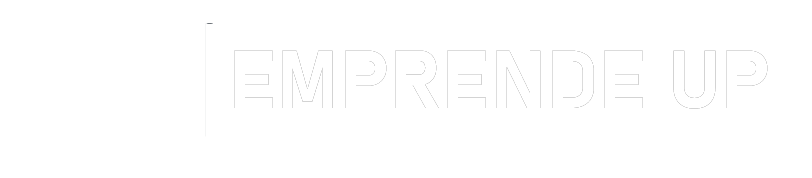 Propuesta de empresa
Define en una sola frase tu negocio
FORMACIÓN
01
2024
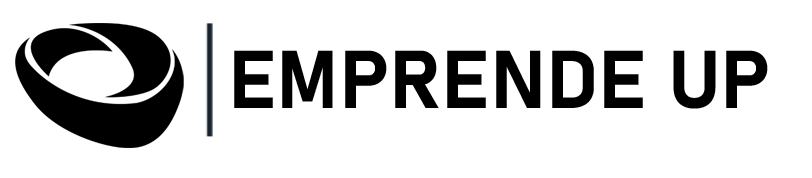 Problema
Describe el dolor del cliente.
Describe cómo el cliente aborda el problema a día de hoy.
PITCH
2024
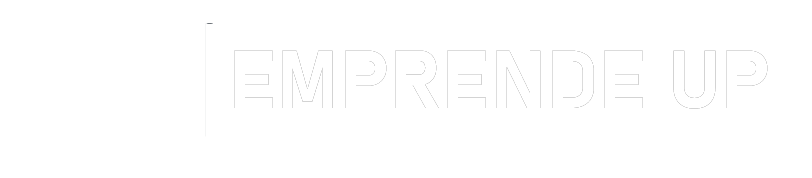 SOLUCIÓN
Demuestra la propuesta de valor de tu empresa para mejorar la vida del cliente.
PITCH
Muestra dónde se encuentra físicamente tu producto.
Proporciona casos de uso.
2024
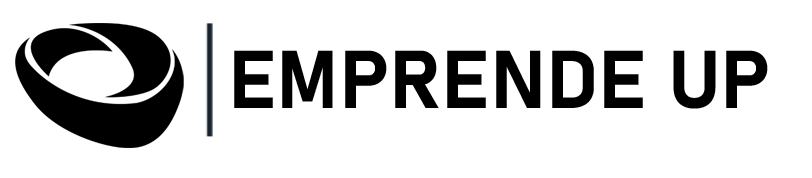 Por qué ahora
Configura la evolución histórica de tu categoría.

Define tendencias recientes que hagan posible tu solución.
PITCH
2024
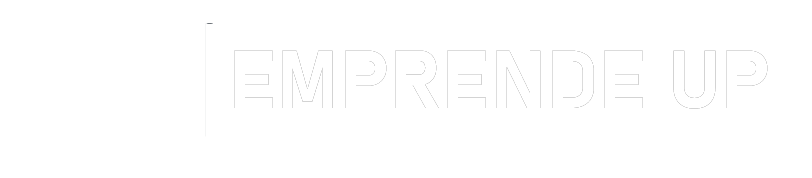 Tamaño del mercado
Identifica y perfila el cliente al que vas dirigido.
TAM
Define el TAM (tamaño total del mercado que existe para tu producto o servicio en un nivel global o general)

Define el SAM (tamaño tomando en cuenta las limitaciones de tu negocio, como geografía, demografía u otras restricciones)

Define el SOM (parte del SAM que tu empresa planea capturar o alcanzar)
SAM
SOM
2024
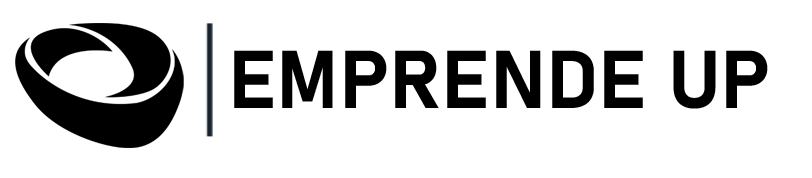 Competidores
Lista de competidores.
Lista de las ventajas de tus competidores.
PITCH
2024
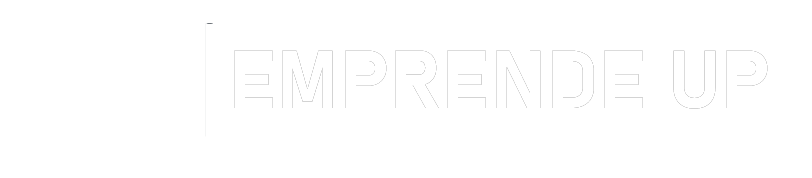 Producto
Línea de productos 
(factor de forma, funcionalidad, características, arquitectura, propiedad intelectual)
Hoja de ruta para el desarrollo.
2024
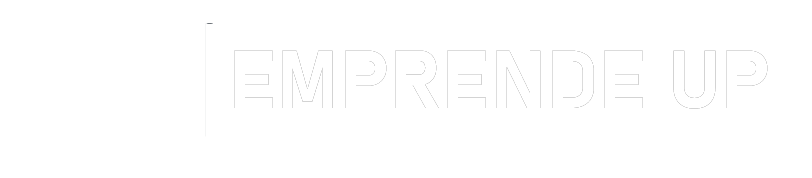 Modelo de negocio
PITCH
Precios
Tamaño promedio de cuenta y/o valor de por vida
Modelo de ventas y distribución
Lista de clientes/canales
2024
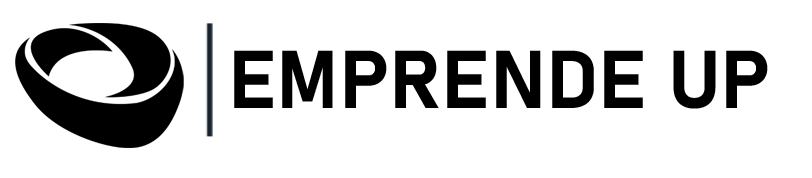 Nombre 1
Nombre 2
Nombre 3
Nombre 4
Cargo
Cargo
Cargo
Cargo
Equipo
PITCH
Cargo 1
Cargo 2
Perfil, conocimientos y especialidades para desempeñar el ccargo.
Perfil, conocimientos y especialidades para desempeñar el ccargo.
Cargo 3
Cargo 4
Perfil, conocimientos y especialidades para desempeñar el ccargo.
Perfil, conocimientos y especialidades para desempeñar el ccargo.
2024
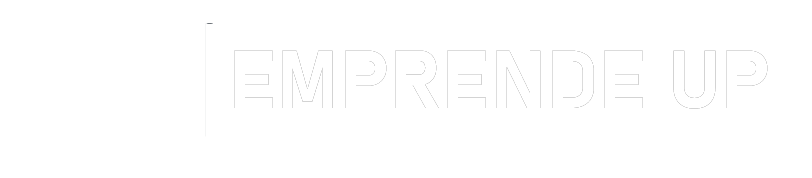 Finanzas
Estado de Pérdidas y Ganancias
Balance General
Flujo de Efectivo
Tabla de Capitalización
CapTable
Propuesta ronda inversión
2024
GRACIAS